8° Journée annuelle de l'IFRES : Student@2015, Des cracs en quelques clics
CDS 10 ans : Bilan (et perspectives)
L. Leduc
5 mai 2015
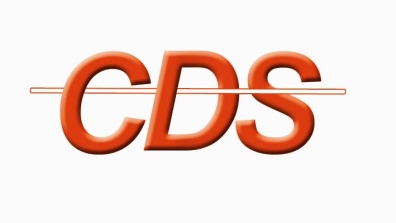 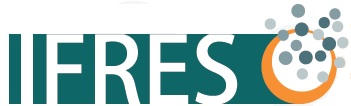 10 ans d’activités du CDS de l’IFRES - Introduction
Des préoccupations du CDS à la thématique de cette journée …
… enseigner en considération des spécificités d’un public d’étudiants

Le CDS et l’IFRES à l’ULg …
…dix années de vie en commun

Dresser le bilan du CDS de l’Académie Wallonie-Europe…
… et entrer dans l’ère du CD(E)S du Pôle Liège Luxembourg
2
CDS et CDES : missions décrétales
Le Centre de didactique supérieure :

Obligation légale du décret Bologne (CHAP. V - Aide à la réussite, article 83) 
Créé en 2005 par l’IFRES et intégré à l’Académie Wallonie-Europe 
Sa mission : conseiller, encadrer et former les enseignants ayant en charge les étudiants de première génération
Le Centre de didactique de    l’enseignement supérieur :

Obligation légale du décret Paysage (CHAP. V - Aide à la réussite, article 148) 
En cours de création au sein du Pôle Liège-Luxembourg
Sa mission : conseiller, encadrer et former les enseignants principalement en charge des étudiants de première année de premier cycle
3
Traduction en objectifs et lignes d’actions
CDS =
Conseiller - Encadrer - Former 
les enseignants de 1er BAC
Objectifs : 
informer les encadrants de première année sur les structures d'aide à la réussite des étudiants et les cellules d'appui aux encadrants en matière de pédagogie universitaire ; 
valoriser les initiatives innovantes prises en première année des différents cursus ;
favoriser une réflexion commune et un échange de bonnes pratiques entre les encadrants ;
aider ces derniers dans leurs réalisations concrètes ;
développer un catalogue d'offres de séminaires et modules de formation.
Lignes d’actions :
Enquête auprès des jury
Séances CDS (présentielles)
Site des vidéos du CDS
Séminaires de suivi en ligne
Projet « Feedbacks 1er Bac »
4
Traduction en objectifs et lignes d’actions
CDS =
Conseiller - Encadrer - Former 
les enseignants de 1er BAC
Objectifs : 
informer les encadrants de première année sur les structures d'aide à la réussite des étudiants et les cellules d'appui aux encadrants en matière de pédagogie universitaire ; 
valoriser les initiatives innovantes prises en première année des différents cursus ;
favoriser une réflexion commune et un échange de bonnes pratiques entre les encadrants ;
aider ces derniers dans leurs réalisations concrètes ;
développer un catalogue d'offres de séminaires et modules de formation.
Lignes d’actions :
Enquête auprès des jury
Séances CDS (présentielles)
Site des vidéos du CDS
Séminaires de suivi en ligne
Projet « Feedbacks 1er Bac »
5
Enquête auprès des jury de 1er Bac à  l’ULg (1)
22 réunions d’octobre 2005 à janvier 2006 :
125 enseignants présents
31 jurys de 1er Bac représentés
durée de 2h 

Thèmes des débats :
Quelles sont les difficultés majeures que vous rencontrez avec vos étudiants de 1ère année? 
   identification de thèmes à partir des difficultés recensées
Quelles initiatives avez-vous prises afin d’y remédier?
   constitution d’une réserve d’expériences d’enseignants
6
Enquête auprès des jury de 1er Bac à  l’ULg (2)
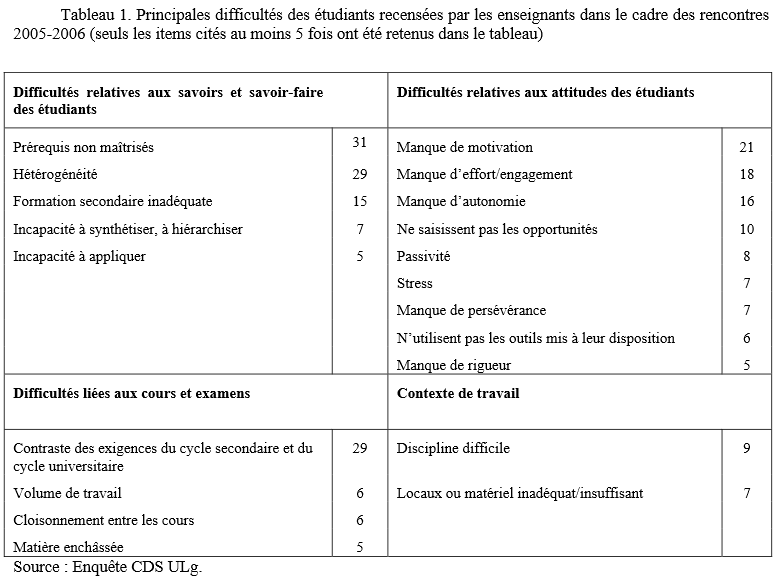 7
Traduction en objectifs et lignes d’actions
CDS =
Conseiller - Encadrer - Former 
les enseignants de 1er BAC
Objectifs : 
informer les encadrants de première année sur les structures d'aide à la réussite des étudiants et les cellules d'appui aux encadrants en matière de pédagogie universitaire ; 
valoriser les initiatives innovantes prises en première année des différents cursus ;
favoriser une réflexion commune et un échange de bonnes pratiques entre les encadrants ;
aider ces derniers dans leurs réalisations concrètes ;
développer un catalogue d'offres de séminaires et modules de formation.
Lignes d’actions :
Enquête auprès des jury
Séances CDS (présentielles)
Site des vidéos du CDS
Séminaires de suivi en ligne
Projet « Feedbacks 1er Bac »
8
Traduction en objectifs et lignes d’actions
CDS =
Conseiller - Encadrer - Former 
les enseignants de 1er BAC
Objectifs : 
informer les encadrants de première année sur les structures d'aide à la réussite des étudiants et les cellules d'appui aux encadrants en matière de pédagogie universitaire ; 
valoriser les initiatives innovantes prises en première année des différents cursus ;
favoriser une réflexion commune et un échange de bonnes pratiques entre les encadrants ;
aider ces derniers dans leurs réalisations concrètes ;
développer un catalogue d'offres de séminaires et modules de formation.
Lignes d’actions :
Enquête auprès des jury
Séances CDS (présentielles)
Site des vidéos du CDS
Séminaires de suivi en ligne
Projet « Feedbacks 1er Bac »
9
Les « séances CDS » : introduction
Programme de 5 à 6 séances de 3h30’ par an
Choix de thèmes de PU centré sur l’enseignement en 1er Bac : thèmes renouvelables annuellement
Public cible : encadrants de 1er Bac à l’ULg (répertoire)
Composantes : 
	 sélection de témoignages et partage d’expériences 
	 exposé théorique, essai de bilan et proposition de conseils
	 (activité réflexive avec les participants)
	échanges de questions-réponses ouvrant sur un débat

Bilan : 56 séances CDS différentes à ce jour
Maintien d’un rythme de promotion continu (mensuel) de la réflexion sur l’enseignement en 1er Bac à l’ULg
Diversification constante, voire degré de spécification croissant, des séances
10
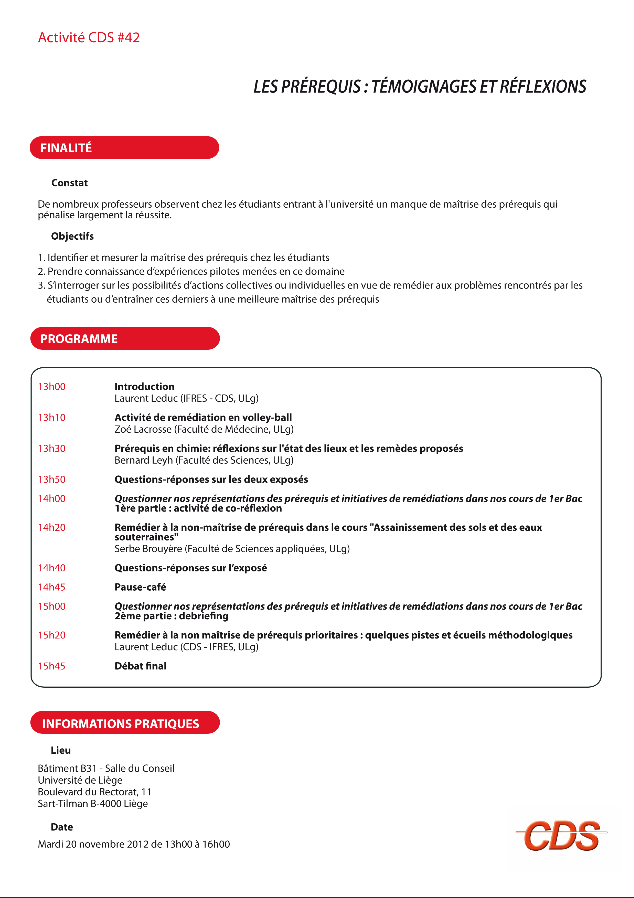 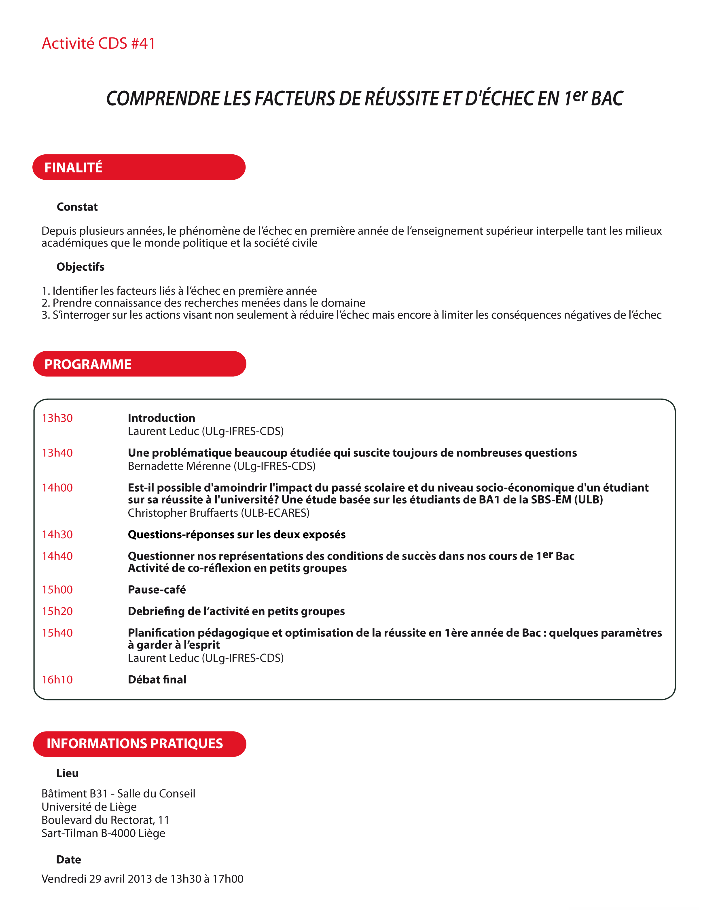 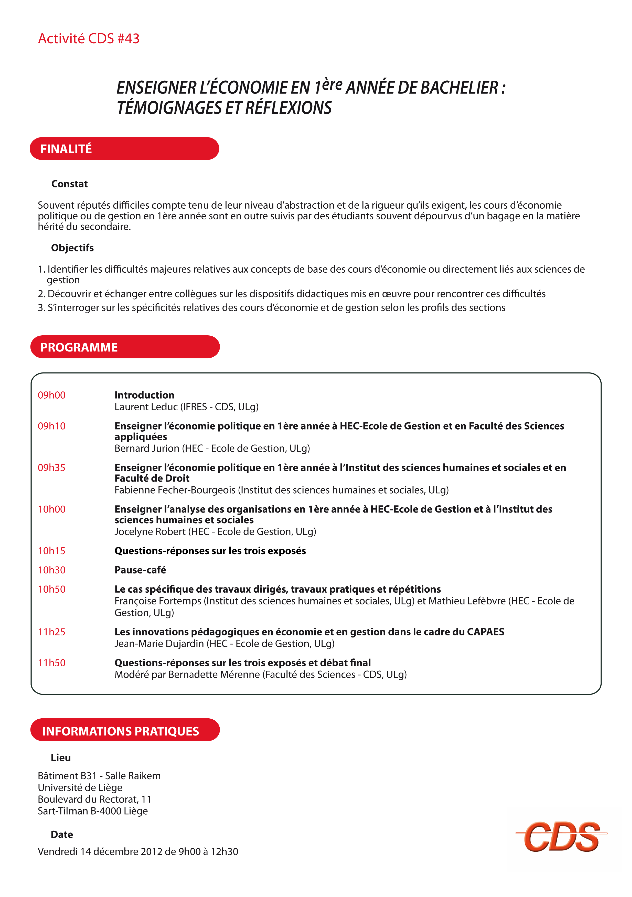 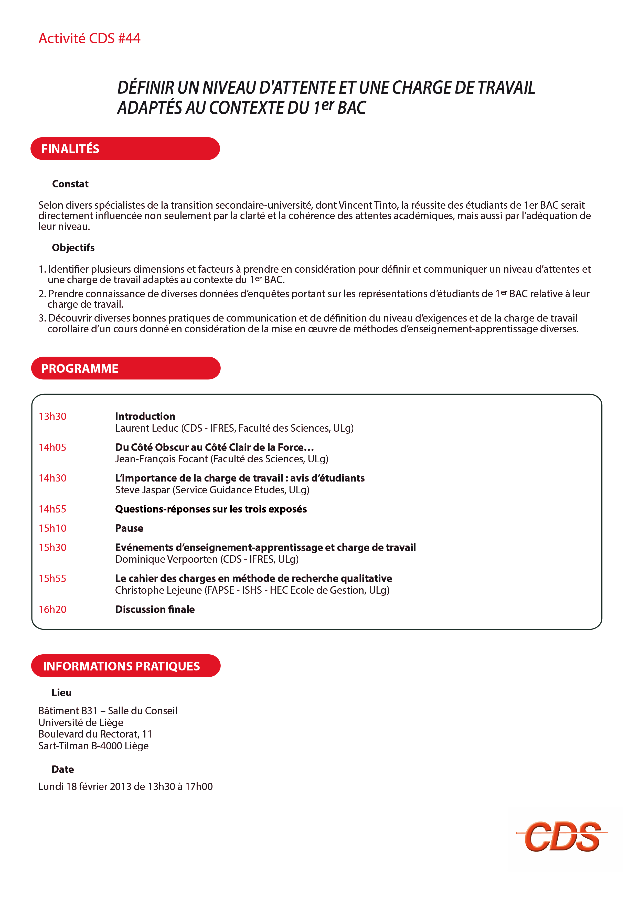 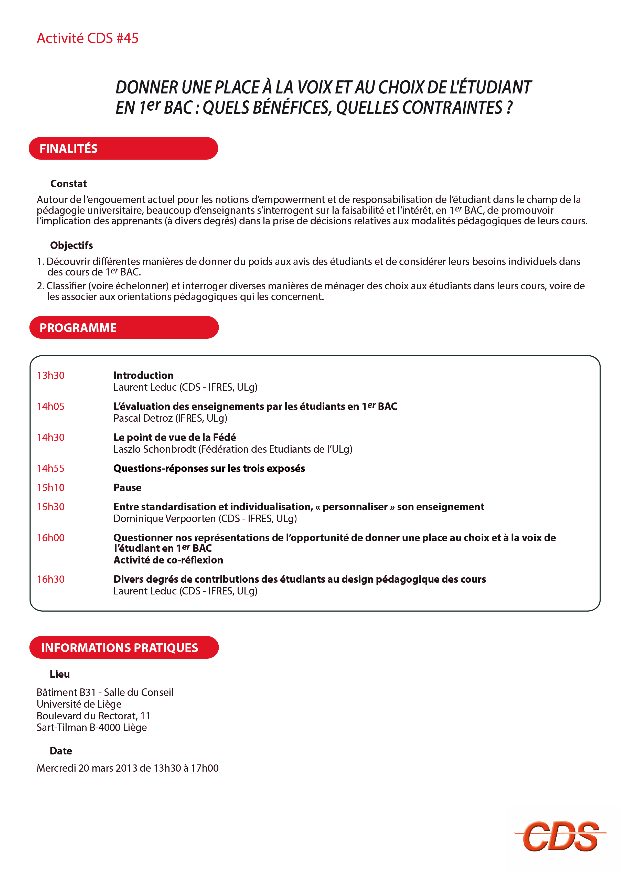 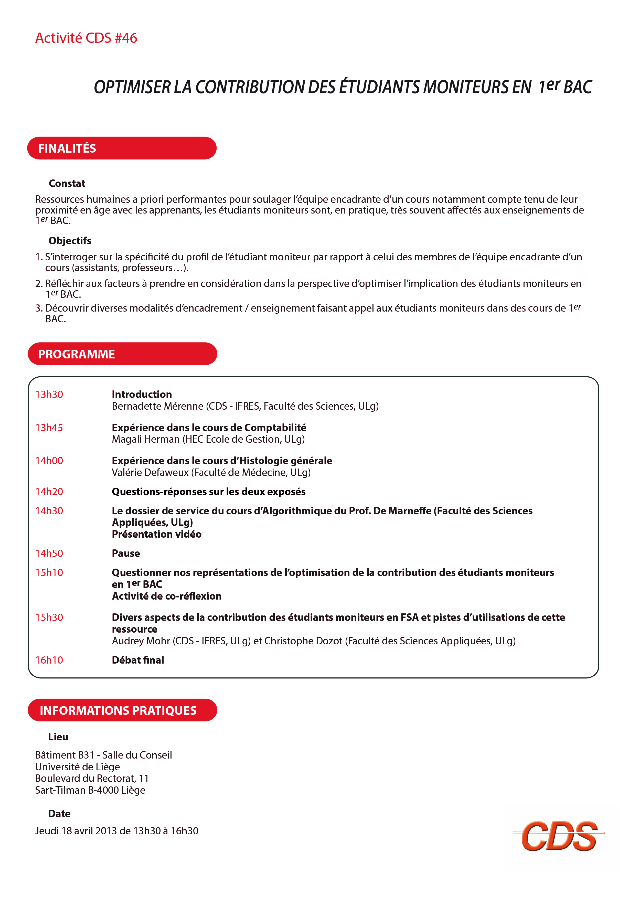 11
Les « séances CDS » : choix des thèmes (1)
Sur base des résultats de l’enquête auprès des enseignants de 1er Bac
thématiques abordées directement : « Améliorer la maîtrise des prérequis » ; « Accroître la motivation des étudiants de 1er BAC »…
thématiques transversales : Cf Contraste des exigences secondaire / université (« Définir un niveau d'attente et une charge de travail adaptés au contexte du 1er BAC »; « Rédiger des engagements pédagogiques adaptés aux 1er BAC »… 

Sur base de l’objectif d’information sur les structures d'aide à la réussite et les cellules d'appui aux encadrants en Pédagogie universitaire ; 
avec le SMART :  «  Construire et gérer des examens standardisés de qualité » ; «  Utiliser  les boîtiers de vote à des fins pédagogiques »…
avec e-Campus : « Une introduction à l’e-Learning »; « L’e-Learning au service de nos activités de 1er BAC »…
avec l’ISLV :  « Améliorer la maîtrise du français » ; « Enseigner l’anglais en 1ère »…
avec le SGE : « Favoriser  l’acquisition d’un système de travail (méthodes de travail et gestion du temps) adapté à l’enseignement universitaire », « Organiser des activités de remédiation en 1er BAC »…
12
Les « séances CDS » : choix des thèmes
Sur base de la littérature sur les facteurs de réussite en 1ère année
 Rethinking the First Year of College (Tinto, 2001)
 Persévérer et réussir à l’université (Neuville et al., 2013)
 L’échec dans l’université de masse (Romainville, 2000)
 The Five Cs of Good Practice in the First Year (Krause, 2006)
 Curriculum design for the first year (Bovill et al., 2008)
 Etc.

Exemples de séances :
« Comprendre les facteurs d’échec et de réussite en 1er BAC »; 
«  Ménager la confiance et le sentiment de compétence des étudiants dans ses enseignements de 1er BAC »;
«  Susciter et gérer l’apprentissage par les pairs en 1er BAC »…
13
Synthèse des principaux facteurs de réussite et d’échec
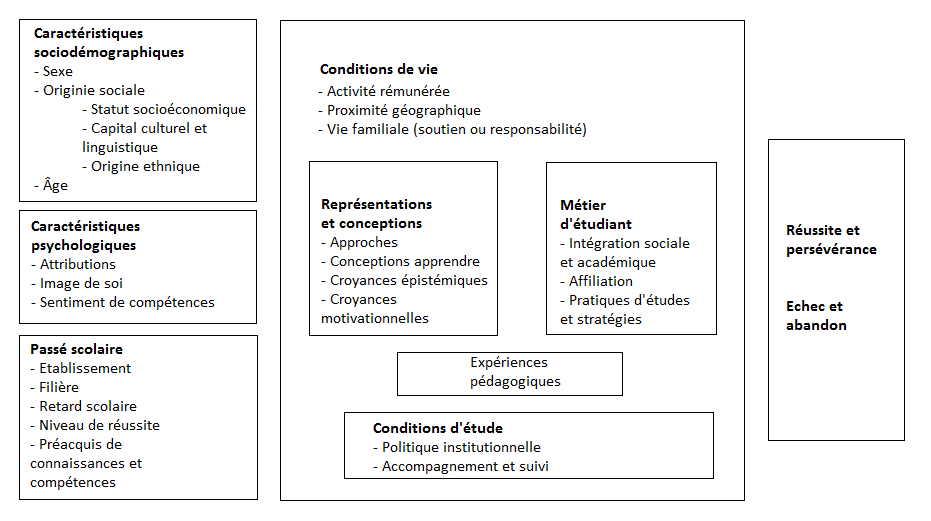 (Romainville & Michaut, 2012)
Une typologie des séances selon 4 axes thématiques
Choix de thèmes centrés :
sur certaines difficultés / lacunes typiques des étudiants de 1er Bac (avec pistes de remédiation aux encadrants)
15
Une typologie des séances selon 4 axes thématiques
Choix de thèmes centrés :
sur certaines pratiques innovantes /porteuses pour l’enseignement, l’apprentissage et la réussite en 1er Bac
16
Une typologie des séances selon 4 axes thématiques
Choix de thèmes centrés :
sur la didactique des disciplines massivement enseignées en 1er Bac
17
Une typologie des séances selon 4 axes thématiques
Choix de thèmes centrés :
sur certains « basiques » de l’enseignement reconsidérés en 1er Bac et selon les difficultés inhérentes à la transition secondaire-université
18
Les « séances CDS » : intervenants
Invitations sur base
d'une expérience notoire en rapport avec la thématique du jour
critères de transférabilité et faisabilité
critère de diversité des expériences choisies au regard des différentes facettes de la thématique
critère de diversité des matières enseignées / des sections / des Facultés*
critère de diversité des fonctions des intervenants (97 acad / 78 scien. & admin.)

Bilan
56 séances
284 présentations
27 intervenants extérieurs
175 intervenants ULg
19
Les « séances CDS » : intervenants
Etat d’esprit / Bénéfices perçus
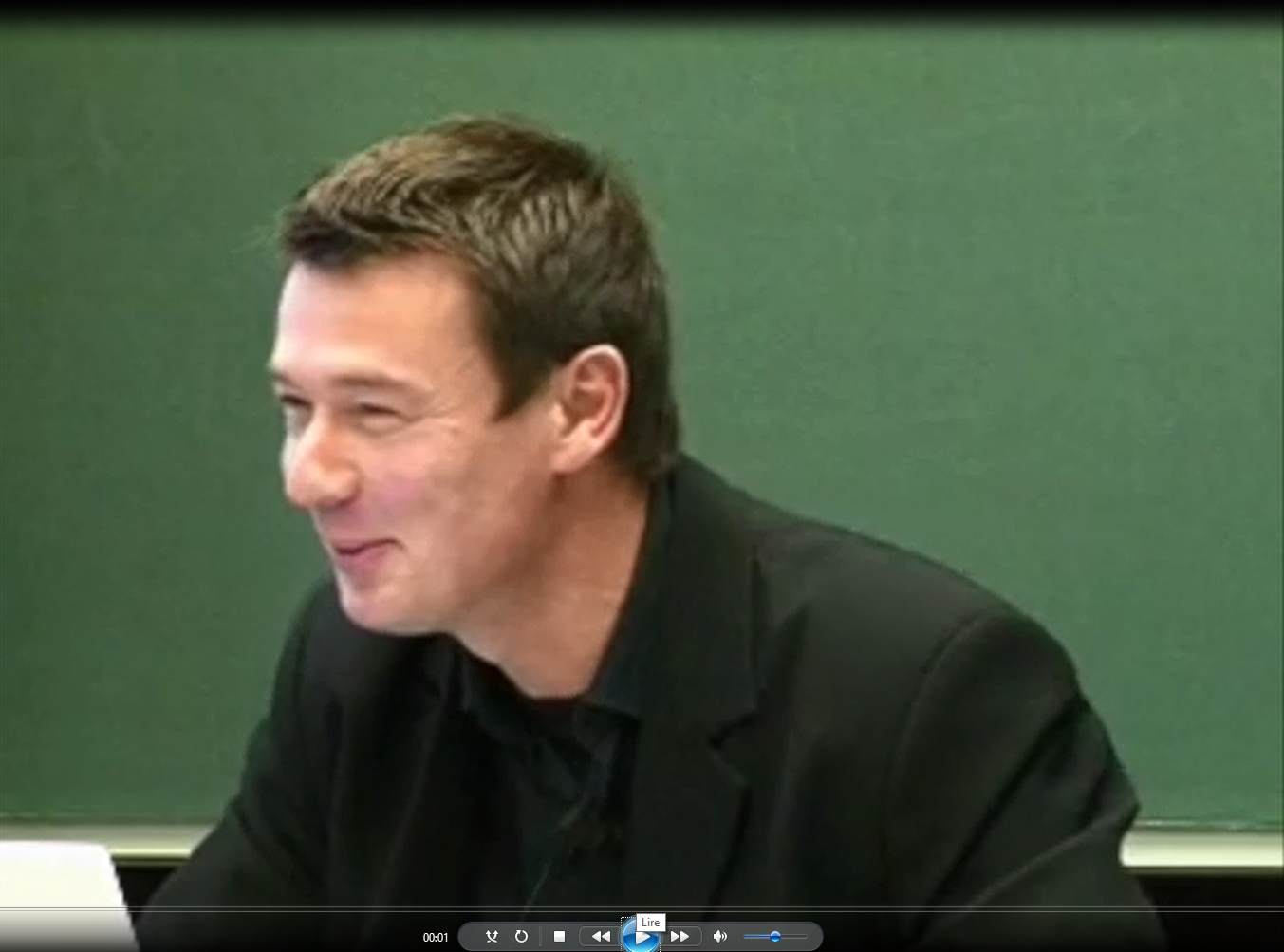 20
Les « séances CDS » : fréquentation
1426 participants / 56 séances 
(25,5 participants / séance)

Top 6 : (> 50 participants) 
Séance 22 - Promouvoir la recherche bibliographique en 1ère année de BAC : 64
Séance 21 - Favoriser l'acquisition d'un système de travail adapté à l'enseignement universitaire : 58
Séance 18 - Concevoir et utiliser des supports multimédias (PowerPoint, Tableau Interactif, Vidéos) pour l'enseignement en Amphi : 58
Séance 36 - Mettre en place une évaluation formative : 52
Séance 34 - Comprendre les facteurs de réussite et d'échec en 1er BAC : 50
Séance 29 - L’E-Learning au service de nos activités de 1er bac : 50
21
Les « séances CDS » : fréquentation
1426 participants / 56 séances 
(25,5 participants / séance)

Top 6 : (> 50 participants) 
Séance 22 - Promouvoir la recherche bibliographique en 1ère année de BAC : 64
Séance 21 - Favoriser l'acquisition d'un système de travail adapté à l'enseignement universitaire : 58
Séance 18 - Concevoir et utiliser des supports multimédias (PowerPoint, Tableau Interactif, Vidéos) pour l'enseignement en Amphi : 58
Séance 36 - Mettre en place une évaluation formative : 52
Séance 34 - Comprendre les facteurs de réussite et d'échec en 1er BAC : 50
Séance 29 - L’E-Learning au service de nos activités de 1er bac : 50
22
« Séances CDS » : fréquentation par axes thématiques
difficultés / lacunes typiques
pratiques innovantes /porteuses
didactique des disciplines
« basiques » de l’enseignement
23
Séances CDS : fréquentation légèrement décroissante
Hypothèses :
Augmentation du nombre de formations offertes dans le catalogue IFRES
Spécificité croissante des thématiques (de plus en plus « pointues »)

Remarques générales :
Les participants ne voient pas toujours qu’il s’agit de séances orientées 1er Bac
Critères de choix de séances : disponibilités avant besoins/ intérêts personnels
24
Séances CDS : Qualité des interventions
Réflexions d’enseignants
Perception de la mission d’enseignement centrée sur l’apprentissage
Sensibilisation à diverses dimensions de l’enseignement à considérer
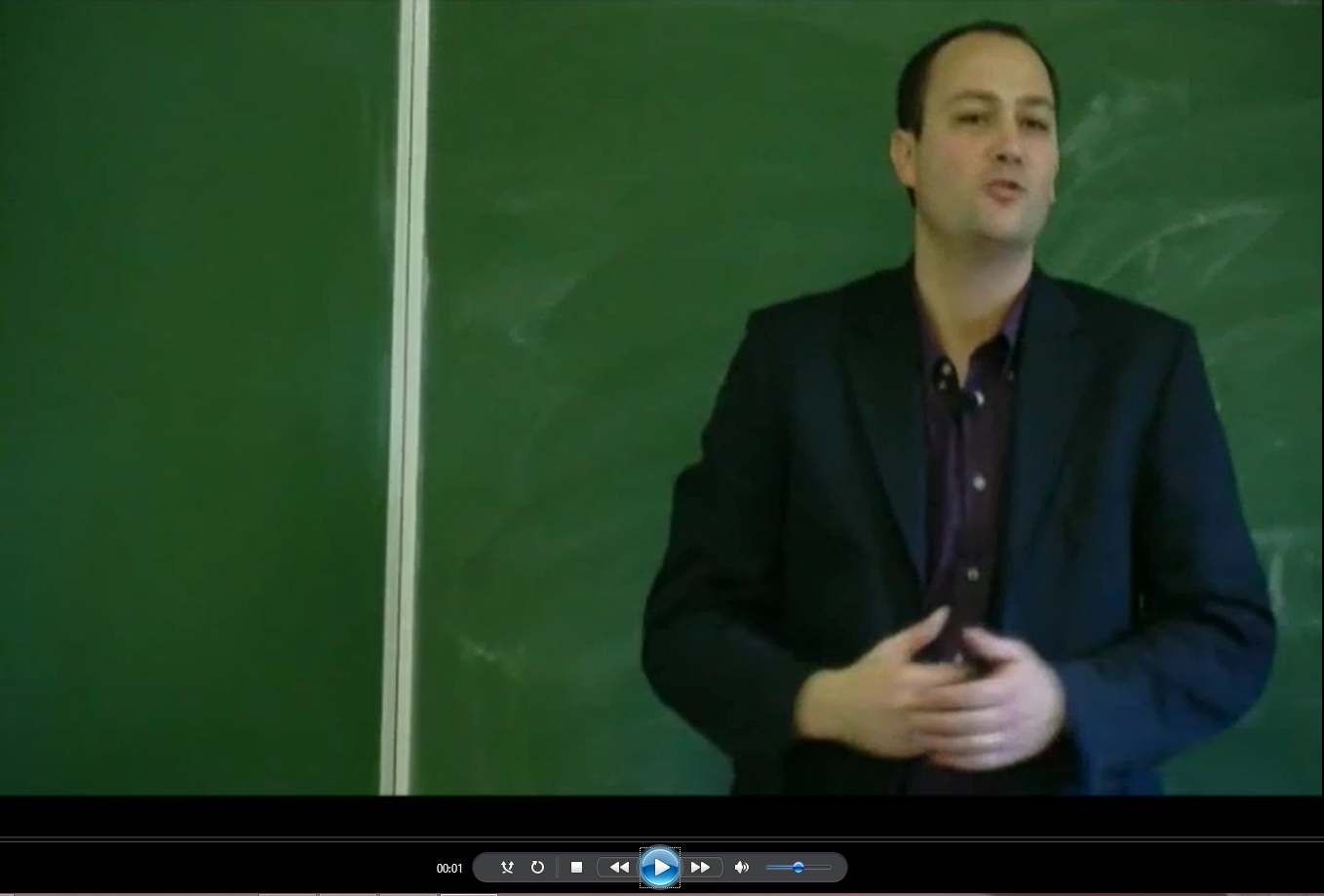 25
Traduction en objectifs et lignes d’actions
CDS =
Conseiller - Encadrer - Former 
les enseignants de 1er BAC
Objectifs : 
informer les encadrants de première année sur les structures d'aide à la réussite des étudiants et les cellules d'appui aux encadrants en matière de pédagogie universitaire ; 
valoriser les initiatives innovantes prises en première année des différents cursus ;
favoriser une réflexion commune et un échange de bonnes pratiques entre les encadrants ;
aider ces derniers dans leurs réalisations concrètes ;
développer un catalogue d'offres de séminaires et modules de formation.
Lignes d’actions :
Enquête auprès des jury
Séances CDS (présentielles)
Site des vidéos du CDS
Séminaires de suivi en ligne
Projet « Feedbacks 1er Bac »
26
Traduction en objectifs et lignes d’actions
CDS =
Conseiller - Encadrer - Former 
les enseignants de 1er BAC
Objectifs : 
informer les encadrants de première année sur les structures d'aide à la réussite des étudiants et les cellules d'appui aux encadrants en matière de pédagogie universitaire ; 
valoriser les initiatives innovantes prises en première année des différents cursus ;
favoriser une réflexion commune et un échange de bonnes pratiques entre les encadrants ;
aider ces derniers dans leurs réalisations concrètes ;
développer un catalogue d'offres de séminaires et modules de formation.
Lignes d’actions :
Enquête auprès des jury
Séances CDS (présentielles)
Site des vidéos du CDS
Séminaires de suivi en ligne
Projet « Feedbacks 1er Bac »
27
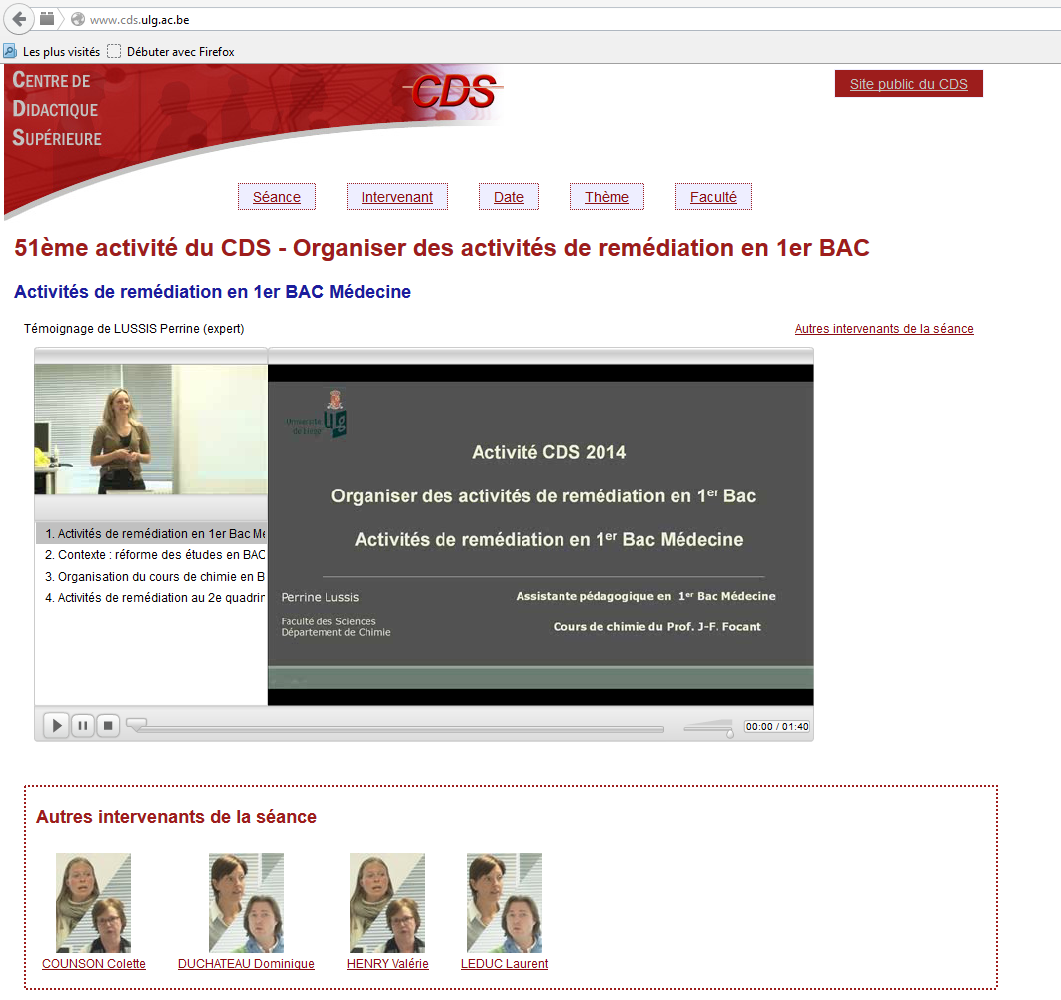 Traduction en objectifs et lignes d’actions
CDS =
Conseiller - Encadrer - Former 
les enseignants de 1er BAC
Objectifs : 
informer les encadrants de première année sur les structures d'aide à la réussite des étudiants et les cellules d'appui aux encadrants en matière de pédagogie universitaire ; 
valoriser les initiatives innovantes prises en première année des différents cursus ;
favoriser une réflexion commune et un échange de bonnes pratiques entre les encadrants ;
aider ces derniers dans leurs réalisations concrètes ;
développer un catalogue d'offres de séminaires et modules de formation.
Lignes d’actions :
Enquête auprès des jury
Séances CDS (présentielles)
Site des vidéos du CDS
Séminaires de suivi en ligne
Projet « Feedbacks 1er Bac »
29
Traduction en objectifs et lignes d’actions
CDS =
Conseiller - Encadrer - Former 
les enseignants de 1er BAC
Objectifs : 
informer les encadrants de première année sur les structures d'aide à la réussite des étudiants et les cellules d'appui aux encadrants en matière de pédagogie universitaire ; 
valoriser les initiatives innovantes prises en première année des différents cursus ;
favoriser une réflexion commune et un échange de bonnes pratiques entre les encadrants ;
aider ces derniers dans leurs réalisations concrètes ;
développer un catalogue d'offres de séminaires et modules de formation.
Lignes d’actions :
Enquête auprès des jury
Séances CDS (présentielles)
Site des vidéos du CDS
Séminaires de suivi en ligne
Projet « Feedbacks 1er Bac »
30
Les séminaires de suivi en ligne du CDS
Phase d’intervention (second volet suivant la phase de sensibilisation)
processus de conception d'un mini-projet (outil pédagogique, activité, etc.) en rapport avec une problématique donnée 
effort directement concentré sur l’un de ses propres cours avec le concours d’un accompagnateur
parcours réflexif sous forme de séminaire virtuel (entièrement ou partiellement à distance)

Séminaires développés: Améliorer la maîtrise du français, Accroître la motivation des étudiants, Introduire l’e-Learning dans ses enseignements, Construire et gérer des tests standardisés, Concevoir des simulations d’examens, Concevoir un dispositif d'évaluation formative, Remédier à la non maîtrise des prérequis    

32 dispositifs pédagogiques développés de 2006 à 2009 par 29 enseignants
Les SSL : versions « archaïques » des SMO
Les Séminaires de Mise en Œuvre de l’IFRES, de nouvelles formations :
constituant un complément aux séance de formations IFRES













conformes à des critères définitoires établis collectivement au sein de l’IFRES
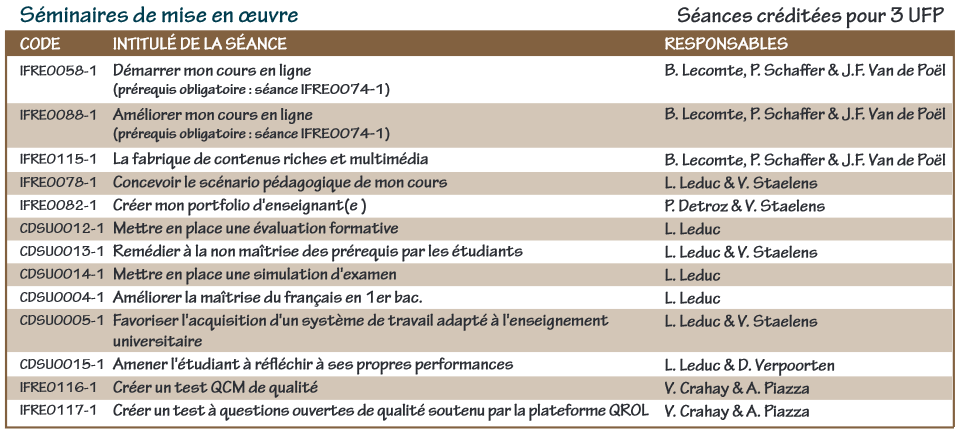 Les critères définitoires d’un SMO
BLOC 1 
Parcours de formation
Une formation …
thématique …
suivant un parcours en alternance …
balisé par étapes …
valorisé à concurrence de 3 UFP …
BLOC 2
Output et transfert
qui découle sur le design …
d’un projet …
abouti …
pour sa pratique de l’enseignement …
dans un cours donné …
BLOC 3
Conseil pédagogique
reposant sur un souci de flexibilité …
un conseil pédagogique continu (individualisé à la demande) …
la mise à disposition de ressources courtes et opérationnelles
Traduction en objectifs et lignes d’actions
CDS =
Conseiller - Encadrer - Former 
les enseignants de 1er BAC
Objectifs : 
informer les encadrants de première année sur les structures d'aide à la réussite des étudiants et les cellules d'appui aux encadrants en matière de pédagogie universitaire ; 
valoriser les initiatives innovantes prises en première année des différents cursus ;
favoriser une réflexion commune et un échange de bonnes pratiques entre les encadrants ;
aider ces derniers dans leurs réalisations concrètes ;
développer un catalogue d'offres de séminaires et modules de formation.
Lignes d’actions :
Enquête auprès des jury
Séances CDS (présentielles)
Site des vidéos du CDS
Séminaires de suivi en ligne
Projet « Feedbacks 1er Bac »
34
Traduction en objectifs et lignes d’actions
CDS =
Conseiller - Encadrer - Former 
les enseignants de 1er BAC
Objectifs : 
informer les encadrants de première année sur les structures d'aide à la réussite des étudiants et les cellules d'appui aux encadrants en matière de pédagogie universitaire ; 
valoriser les initiatives innovantes prises en première année des différents cursus ;
favoriser une réflexion commune et un échange de bonnes pratiques entre les encadrants ;
aider ces derniers dans leurs réalisations concrètes ;
développer un catalogue d'offres de séminaires et modules de formation.
Lignes d’actions :
Enquête auprès des jury
Séances CDS (présentielles)
Site des vidéos du CDS
Séminaires de suivi en ligne
Projet « Feedbacks 1er Bac »
35
Le projet « Feedbacks 1er Bac »
Un projet: 
orienté vers l’aide à l’apprentissage et la réussite des étudiants de 1ère année (financé sur des fonds « Aide à la réussite ») 

Mené en 2013 et 2014 au sein de la Faculté des Sciences appliquées, mené depuis juin 2014 en Faculté de Droit, et initié en Faculté des Sciences

inscrit dans une logique d’« Ancrage Facultaire » et de partenariat étroit avec les professeurs des filières impliquées

d’accompagnement intégré, fruit d’une collaboration entre le CDS de l’IFRES et le Service Guidance Etude de l’AEE

de recherche-action axé autour d’une thème porteur : promouvoir et optimiser les pratiques de feedbacks formatifs en 1ère année
36
Promouvoir les pratiques de feedbacks en 1er BAC
Rethinking the first year of college (Tinto, 2001): 
la réflexion docimologique sur les feedbacks et la régulation parmi les 5 conditions du succès de l’étudiant en 1er BAC 

Five Cs of Good Practice in the First Year (Krause, 2006) : 
utiliser des modes d’évaluation précoces et continus, et des « timely feedbacks » (niveau « classroom »)

Eléments clés d’un curriculum de 1ère année idéal (Bovill, Morss & Bulley, 2008) :
d’après la littérature spécialisée  évaluation formative et feedback (Yorke, 2003; Nicol & Macfarlane-Dick, 2006)
d’après des enseignants en ateliers  feedbacks formatifs précoces 
d’après des étudiants en focus groups  davantage d’attention à l’évaluation et aux « timely feedbacks  »
37
Notion de feedback formatif
Au sens strict :  
information donnée par un enseignant suite à l’évaluation d’un travail écrit ou oral (Lambert et al., 2009)

Au sens large :
information provided by an agent (e.g., teacher, peer, book, parent, self, experience) regarding aspects of one’s performance (Hattie & Timperley, 2007) 
	
Finalité : 
… intended to modify thinking or behavior for the purpose of improving learning (Shute, 2008)
			 
			l’autorégulation : raison d’être du feedback
38
Le projet « Feedbacks 1er Bac » : finalités
Objectif : 
développer et  intégrer des pratiques de feedbacks formatifs adaptées dans des cours de 1er Bac de mêmes filières

Bénéfices pour les étudiants de 1er Bac :
adaptation aux exigences universitaires, développement de la capacité d’autorégulation et autonomisation plus précoce

Bénéfices pour les professeurs de 1er Bac : 
optimisation de la qualité pédagogique des dispositifs de cours individuels et de l’offre collective des filières impliquées
39
Le fonctionnement : lignes directrices du projet
Un binôme d’accompagnateurs multidisciplinaire à ½ temps :
Un(e) spécialiste disciplinaire (facultaire) + un(e) pédagogue généraliste
Une cellule CDS - SGE de supervision et de soutien : 
garante de l’adéquation aux besoins de la Fac et de l’avancement du projet

Une alternance de phases individuelles et collectives :
accompagnement personnel de chaque enseignant + séances plénière

Un cadre théorique opérationnel  : 
12 principes d’une bonne pratiques du feedback en 1ère année (Nicol, 2009)
40
12 principes d’une bonne pratique de feedbacks (Nicol, 2009)
Une trentaine d’activités nouvelles au niveau des cours
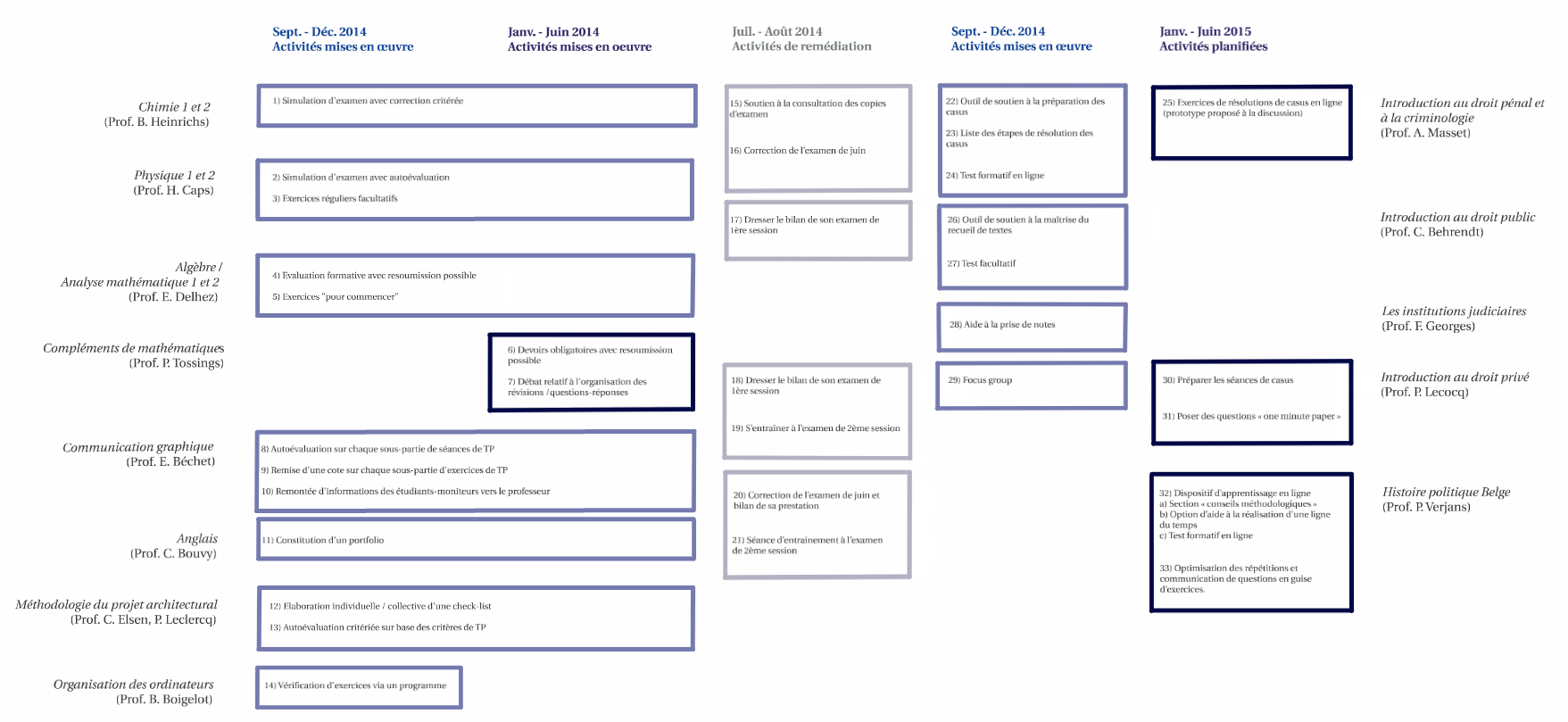 Des développements à visée collective
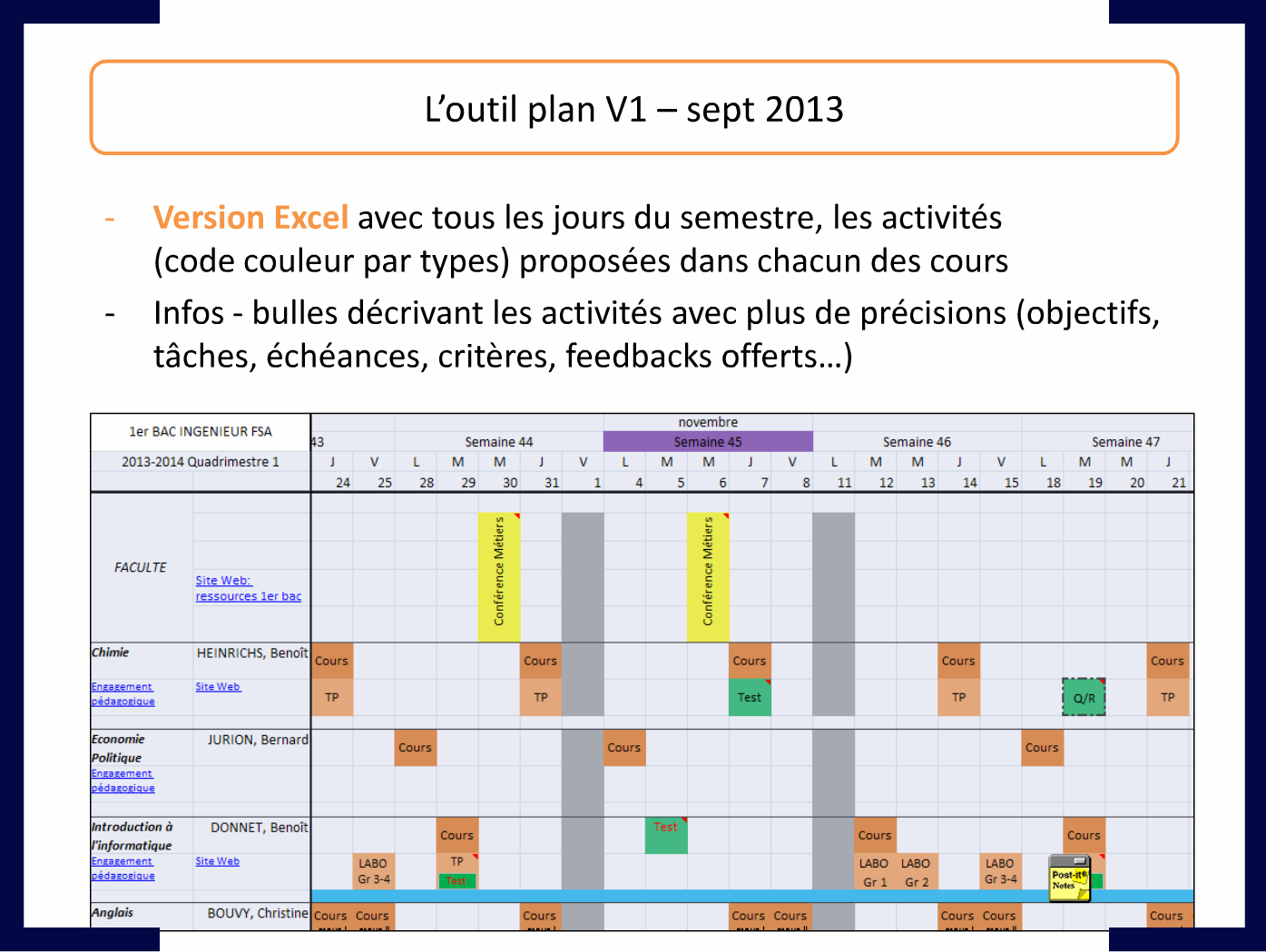 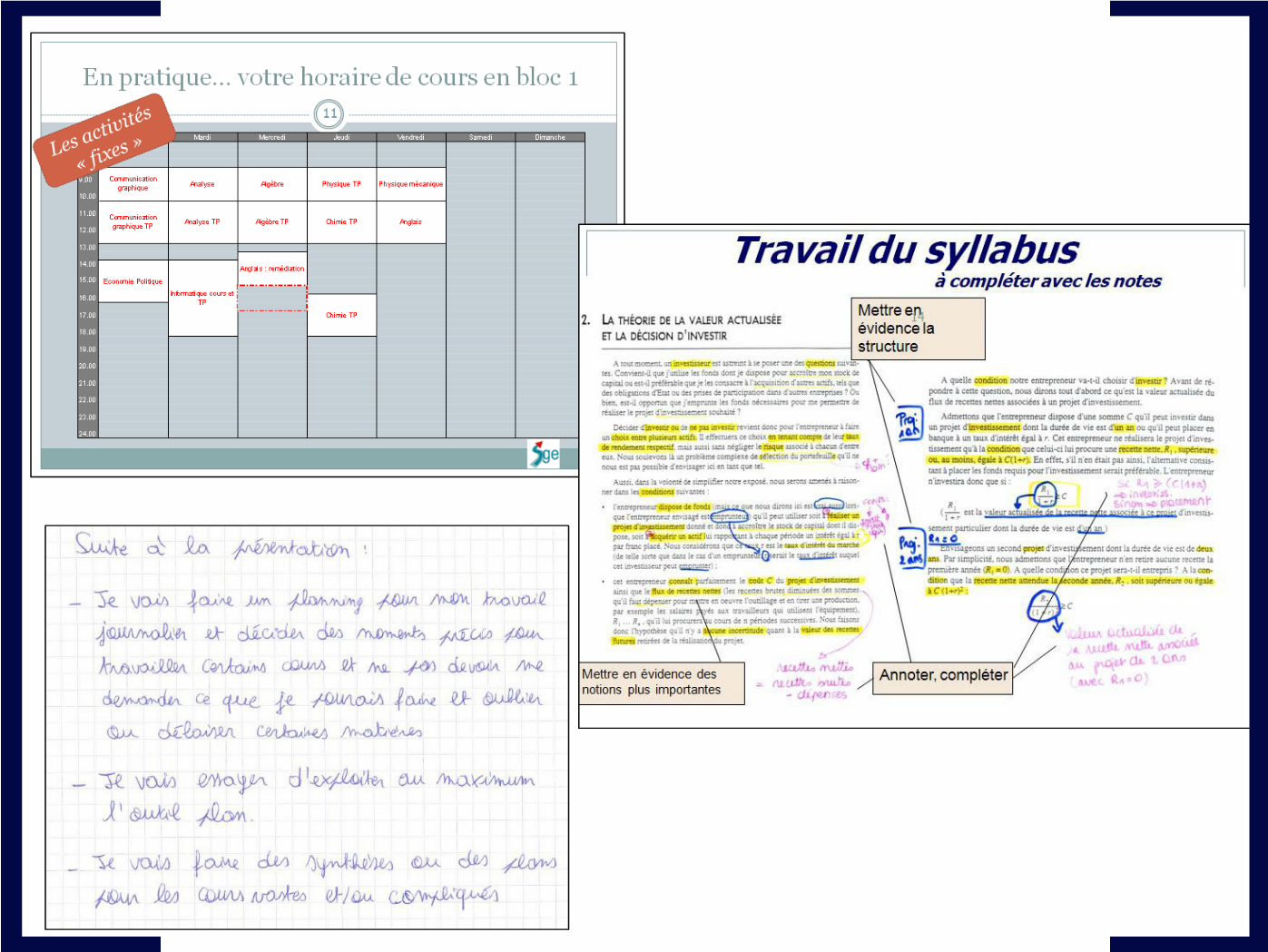 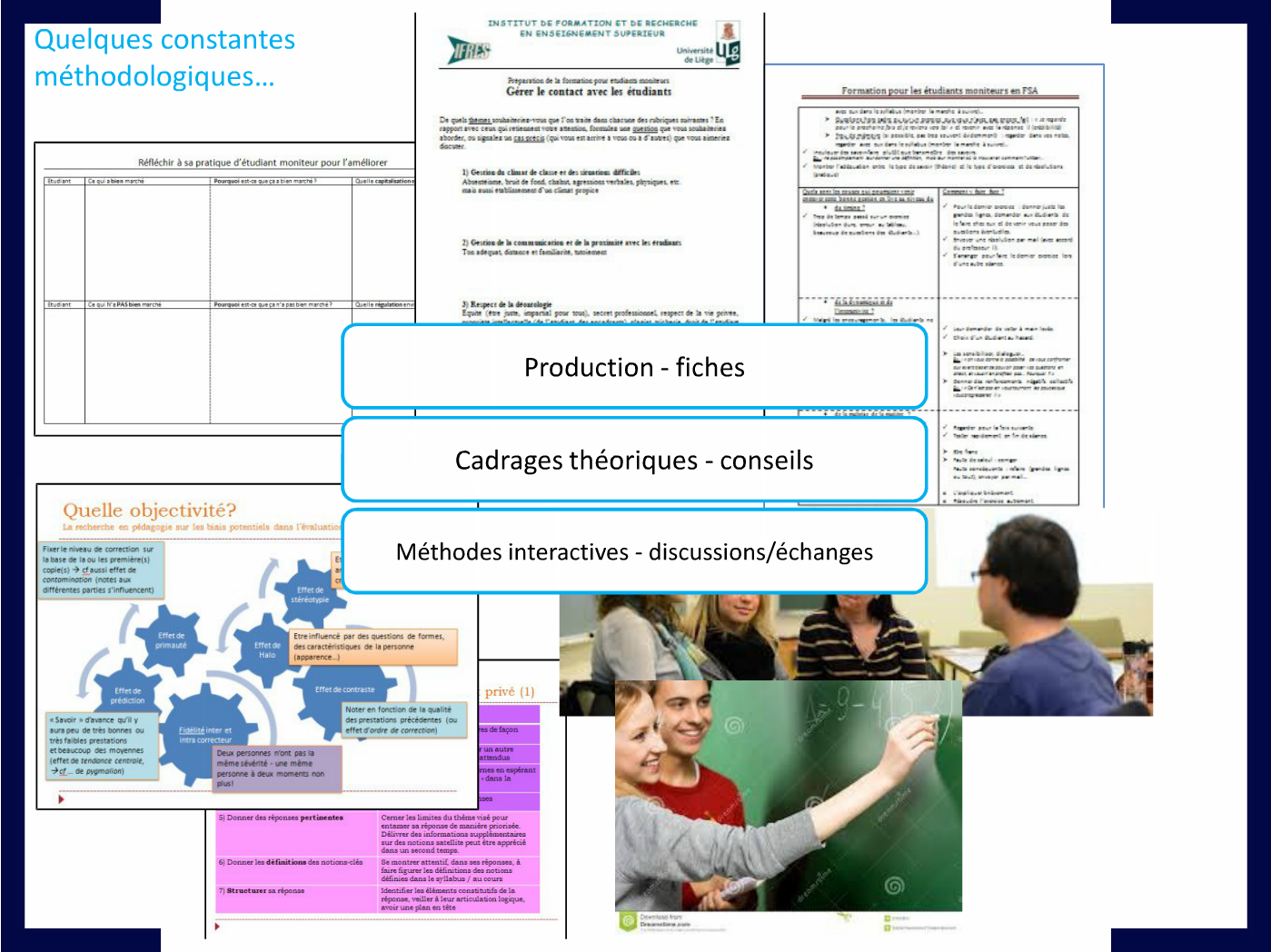 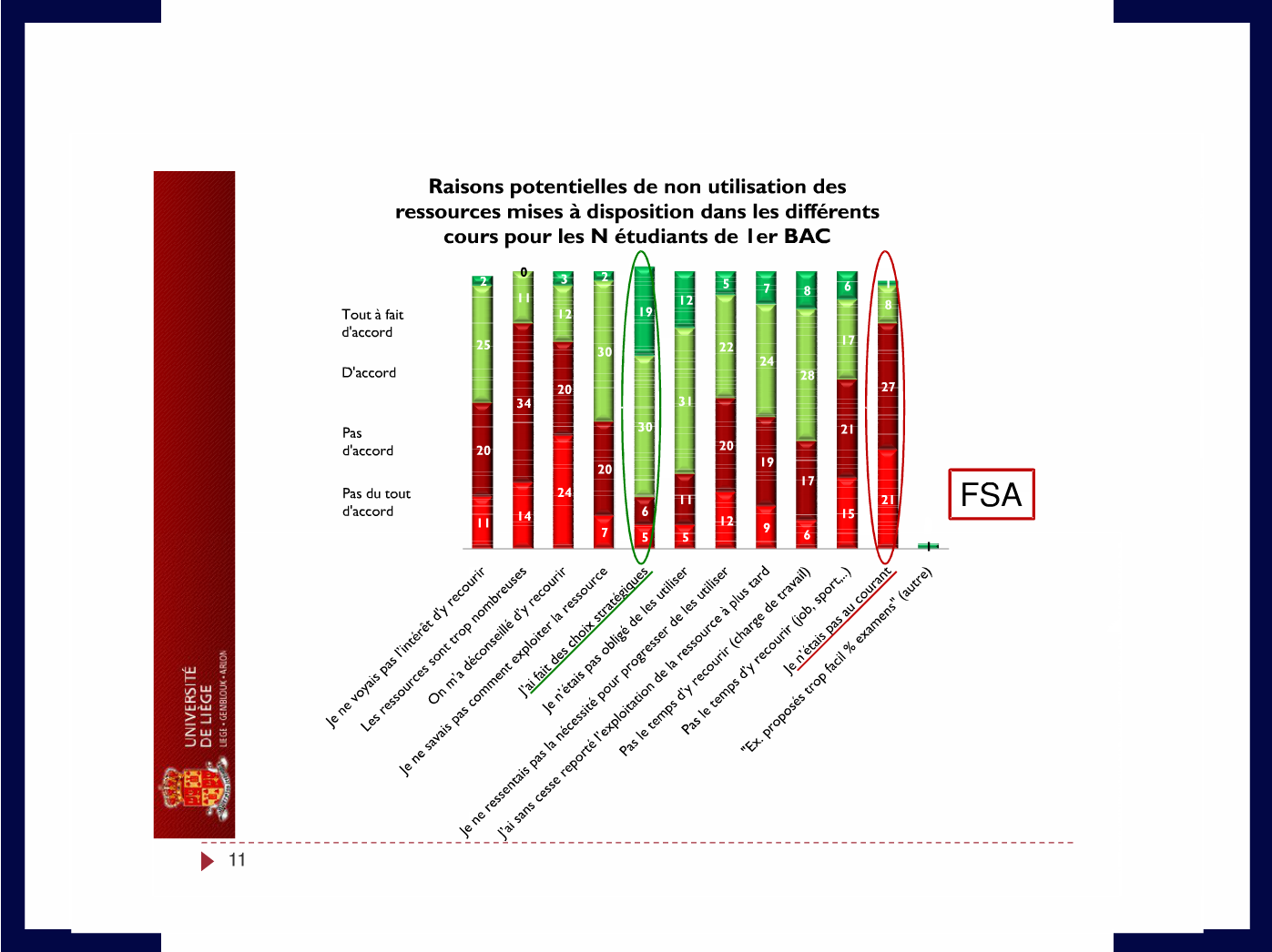 Conclusion
Le CDS à l’image du premier BAC lui-même…

… une porte d’entrée, un entre-deux 
poursuivant des objectifs de sensibilisation (plus directement que de formation) 
au service de mises en relation et de collaborations (entre divers acteurs de l’IFRES, de l’ULg, du Pôle Liège Luxembourg)

… pour des accomplissements pédagogiques de + en + concrets
45